ATIS Priorities and Initiatives
Susan Miller, President & CEO, ATIS
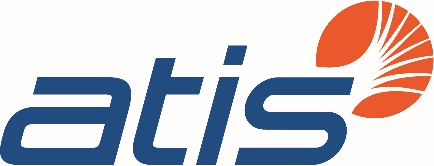 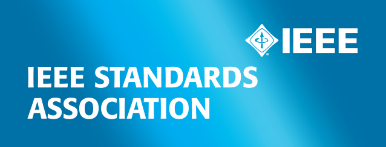 26-27 September 2017
HOSTED BY
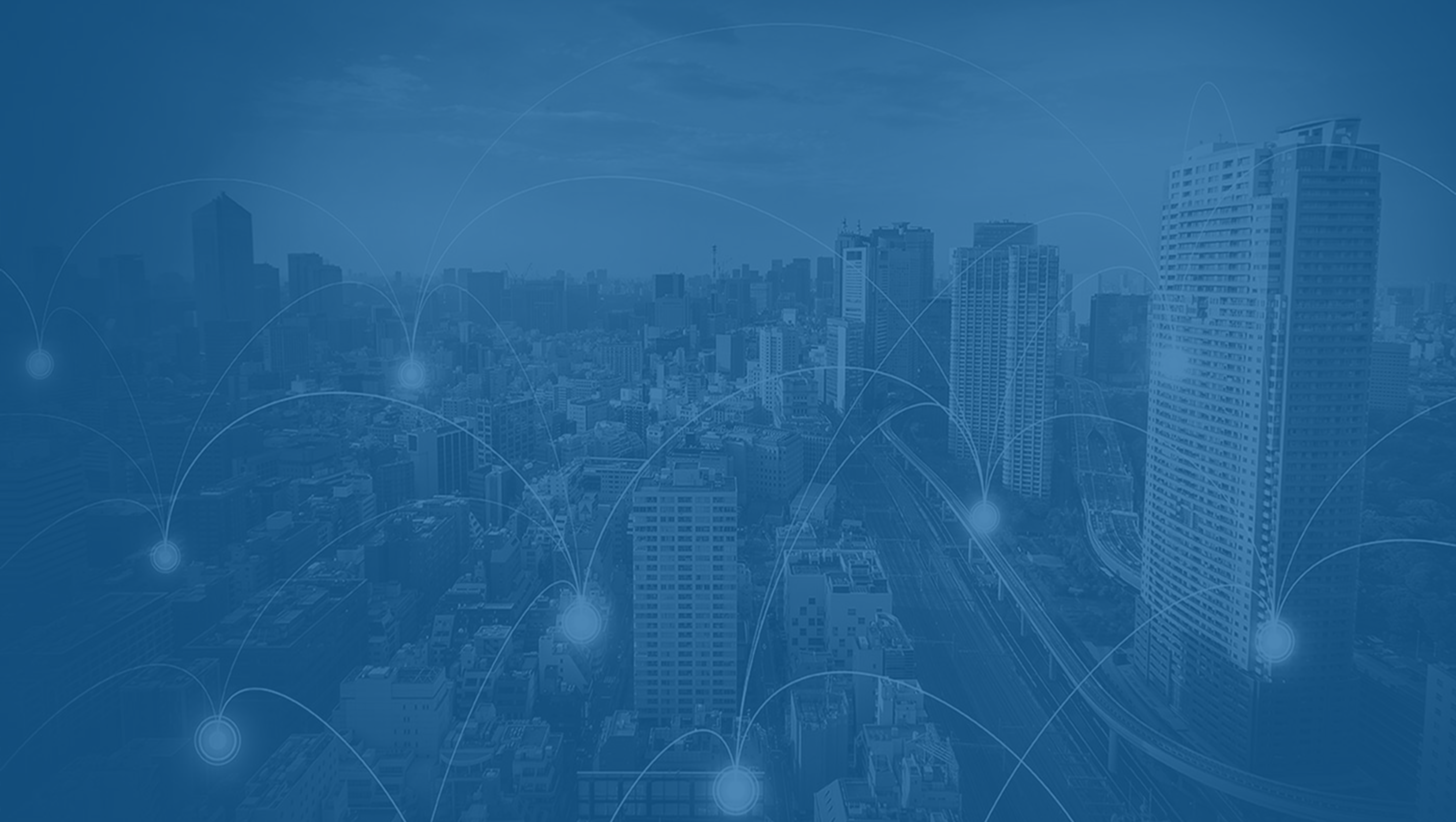 Advancing the Information and Communications Industry Transformation
In a rapidly changing industry, innovation needs a home. ATIS is where technology companies convene to find solutions to their most pressing shared challenges.
Pg  2 |
ATIS - The Entire ICT Ecosystem
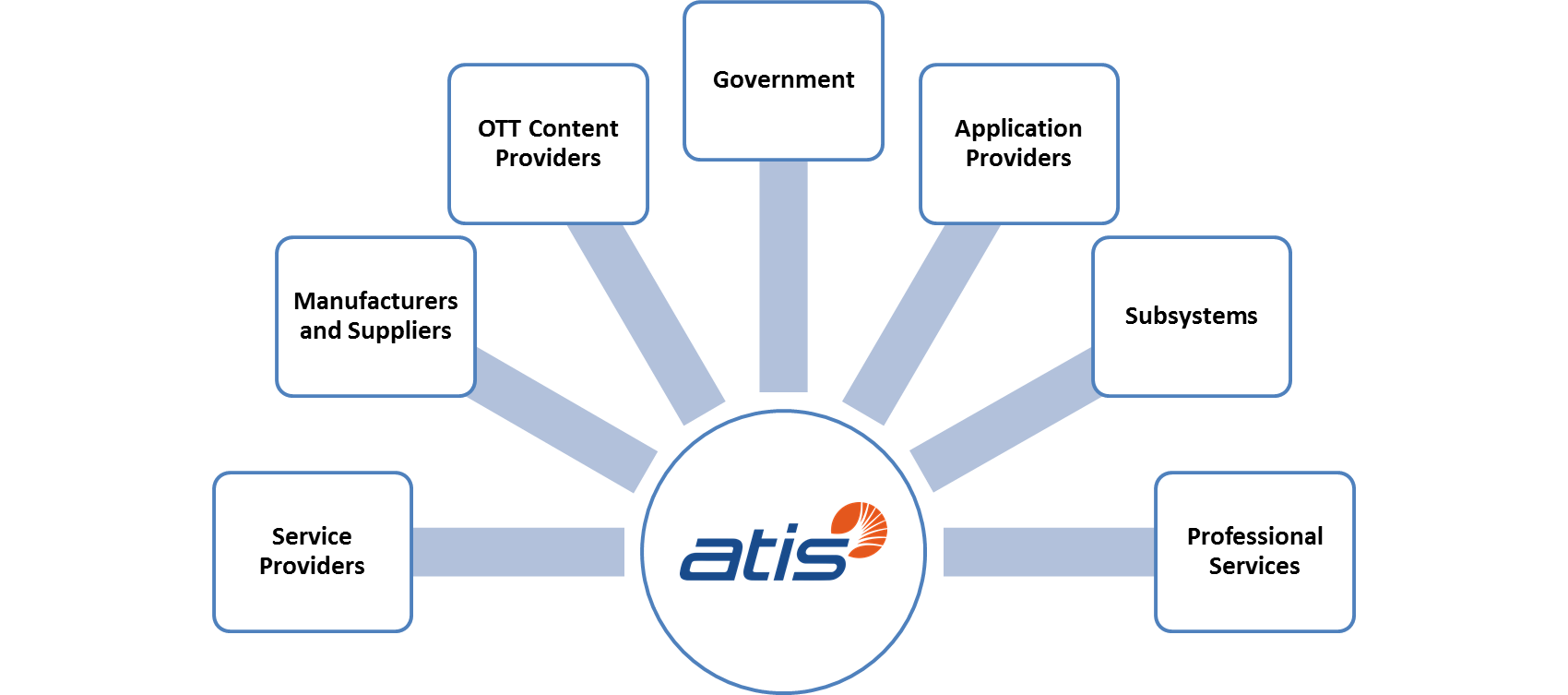 Pg  3 |
The ATIS Landscape
The Innovation Agenda: Identifies forward-looking business and technology opportunities and collaboration with other industries
The TOPS Council: Addresses potential implementation challenges and promotes widespread adoption of new technologies
Standards/Solutions: Develops broad industry and core network solutions to ensure interworking across the ICT industry
Pg  4 |
ATIS’ Innovation Agenda
Pg  5 |
* To be presented in more detail in ATIS’ strategic topic presentations
Evolution to Content Optimized Networks
eCON is focused on the evolution path to ICN-based solutions.
Phase 1 Report (released in early 2017) is a comprehensive assessment of market and technology drivers, early trials, standards and deployment scenarios.
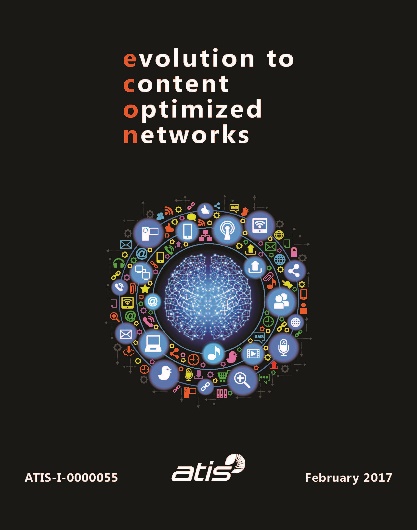 Phase II work (underway) will provide a detailed comparative assessment of IP and ICN solutions to key use cases:
Augmented and virtual reality
Video delivery
IoT (Smart Mobility)
Pg  6 |
Unmanned Aerial Vehicles
UAVs, or "drone" technology, is advancing to provide a diverse set of applications.
ATIS’ UAV initiative defines how to advance this technology for market introduction and develop consensus industry positions to educate regulatory and legislative audiences.
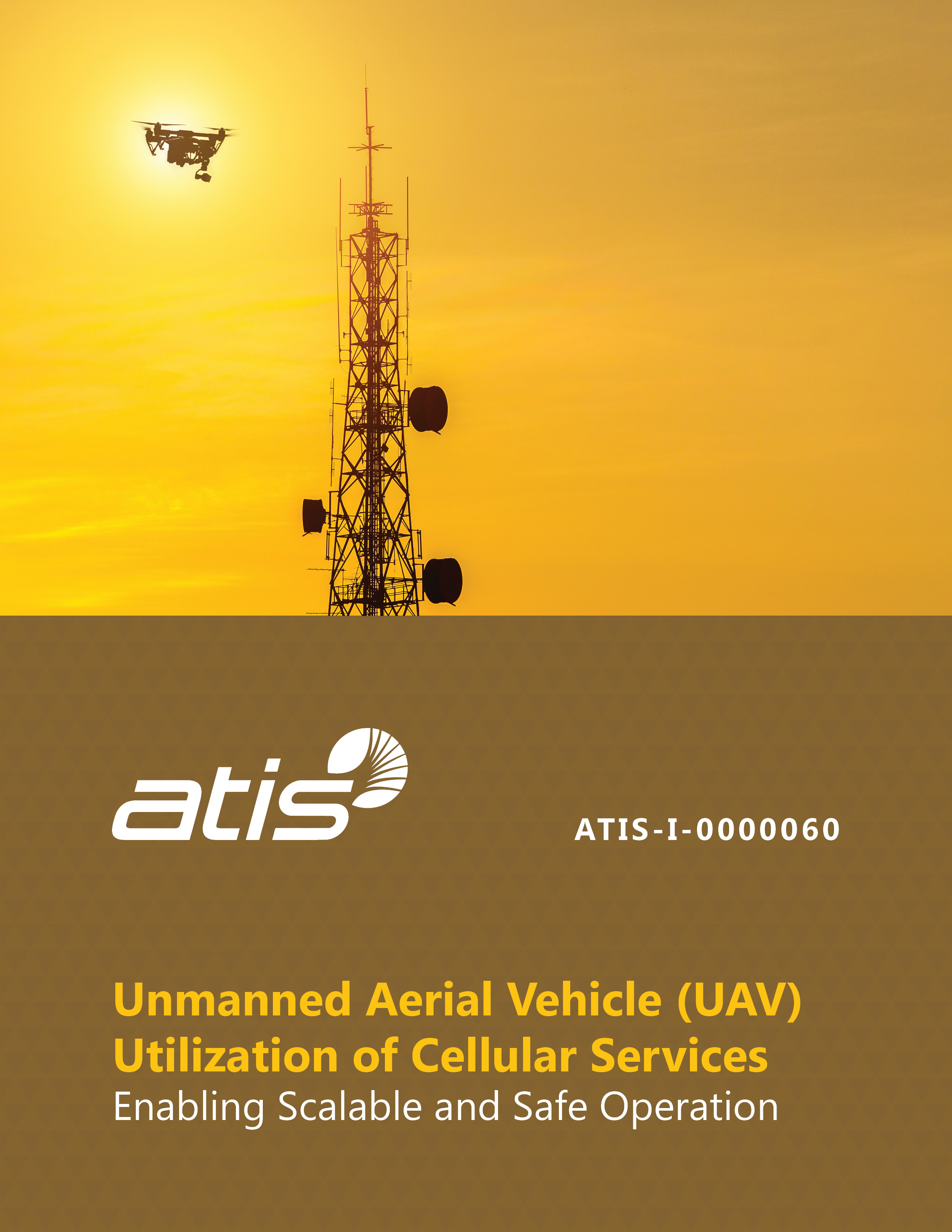 Focus on Low Altitude UAVs for near term applications (recovery, reconnaissance, etc.).
Providing cellular communications to and from drones is a key work area; Next phase “CoWs” – Cells on Wings.
Coordination with government agencies and adjoining industries.
Pg  7 |
5G
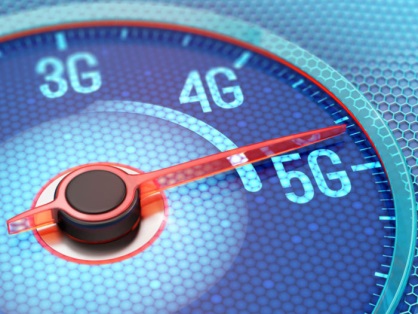 Developed high-level use cases from users’ perspective to identify key high-level requirements for standardization.
White papers providing North American perspective include:
5G Reimagined: A North American Perspective, concisely captures the North American vision and goals for 5G (released in 1Q 2017).
Network aspects of Optimized User Experience (OUx), explores new service concepts and technical approaches to enhance services and operations (planned for October 2017).
Subscriptionless Devices and Services in Service Provider Networks, investigates new architectural models that can be applied to enhance IoT network solutions (planned for end of 2017).
Pg  8 |
Cybersecurity
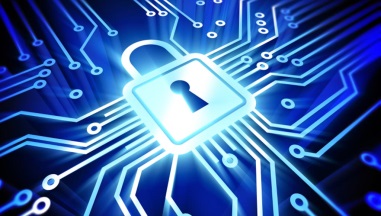 Broad effort focused on enhancing security capabilities for service provider networks and services.
Developed white papers addressing key security concerns:
Architectural Risk Analysis (ARA) Process, defining overall process designed to evaluate security risks and mitigations in network architectures.
Securing Internet of Things (IoT) Services Involving Network Operators, identifying relationships and levels of partnering between a network operator and an IoT service provider.
Current activity includes an Architectural Risk Analysis for IoT Services.
Pg  9 |
ATIS Strategic Initiatives
Solving technical and operational challenges…
Calling Party Anti-Spoofing

oneM2M Open Source Community

Wi-Fi Emergency Calling

Neutral Host

Intelligent Programmatic Peering
Testbeds

NFV Characterization and Capacity Planning

Open Source IoT

Reliability Implications of Emerging Technologies
Pg  10 |
ATIS Solutions/Standards
Leading the industry to solve complex issues, including:
Pg  11 |
In Closing…
…thank you for your time and attention. 
For additional information, please visit:
ATIS | www.atis.org
ATIS White Papers | http://www.atis.org/whitepapers
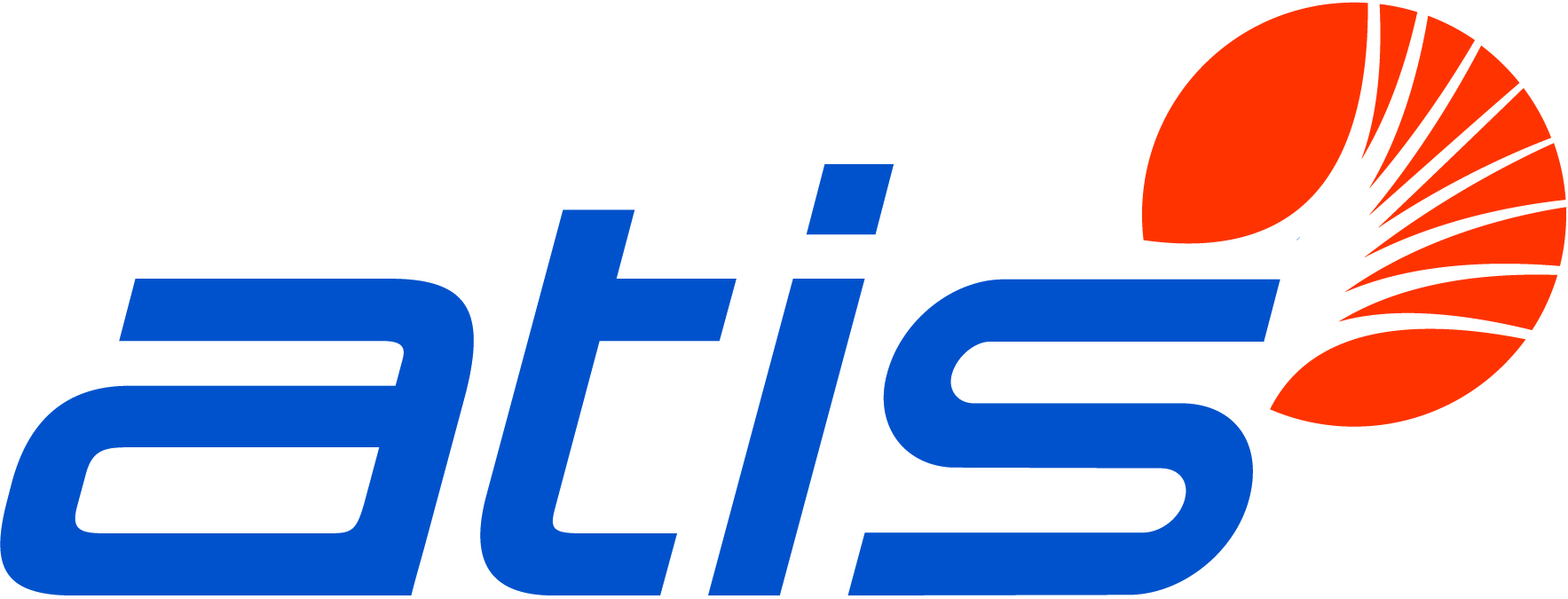 Pg  12 |